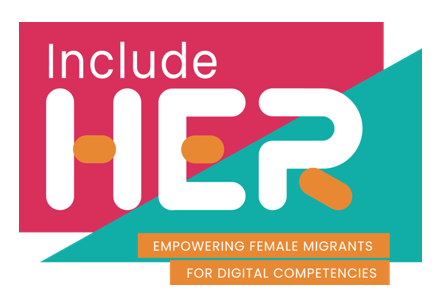 Willkommen zu
Modul 5 
Lösung technischer
Probleme

Teil unserer
INCLUDE HER digitalen Entwicklungsressourcen
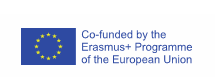 Dieses Programm wurde mit Unterstützung der Europäischen Kommission finanziert. Die Verantwortung für diese Veröffentlichung (Mitteilung) trägt allein der Verfasser; die Kommission übernimmt keine Verantwortung für die weitere Verwendung der darin enthaltenen Angaben.
2020-1-DE01-KA203-005668
Überblick
Identifizierung von Bedürfnissen und technologischen Antworten
1
In Modul 5 geht es um
das Erkennen von technischen Herausforderungen und Problemen beim Bedienen von Geräten;
die Suche nach sehr schwierigen Fehlern;
den Umgang mit digitalen Umgebungen;
den Umgang mit digitalen Werkzeugen und möglichen Technologien.
In der Einführung werden wir erklären, wie man das Wissen aus diesem Modul in einen Lernprozess einbringen kann.
Lösung technischer Probleme
2
Digitale Technologien kreativ nutzen
3
Neubewertung der digitalen Kompetenzlücken
4
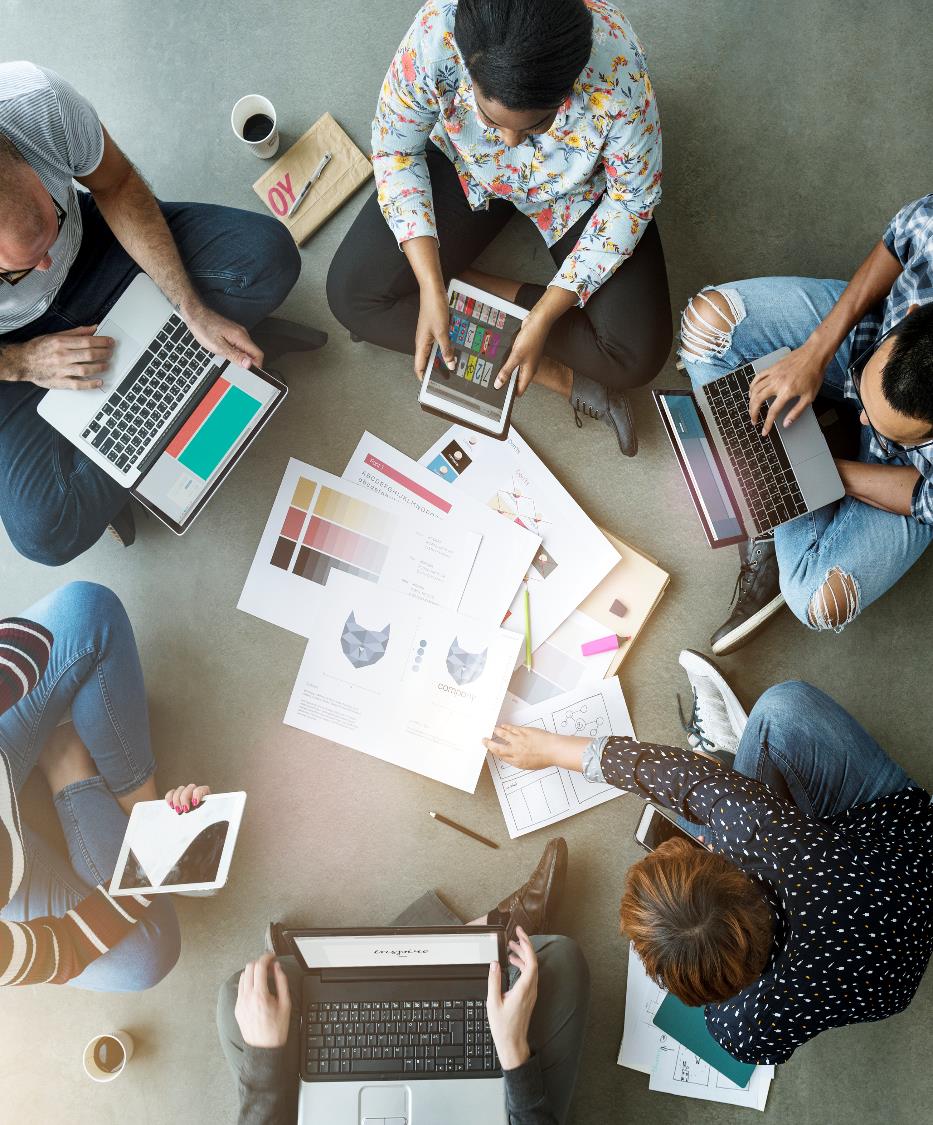 1. Identifizierung von Bedürfnissen und technologischen Antworten
Wichtige Definitionen
Informationstechnologie (IT) bedeutet, dass durch Computer elektronische Informationen ausgetauscht werden. Dafür werden Computer, Speichermedien, Netzwerke und Infrastrukturen genutzt. Die elektronischen Informationen bestehen aus Daten. Am Computer werden die Daten erstellt, verarbeitet und gespeichert.
Digitale Werkzeuge sind Programme, Websites oder Online-Ressourcen. Sie erleichtern das Erledigen von Aufgaben.
Beim Blended Learning werden klassische Unterrichts-Methoden und online Unterrichts-Methoden kombiniert. Klassischer Unterricht findet an einem bestimmten Ort statt. Für den Online-Unterricht gibt es Online-Bildungs-Materialien und Möglichkeiten zur Online-Interaktion. Die Lehrenden und Lernenden müssen anwesend sein. Sie können aber selbst entscheiden wo sie sind und wie schnell sie arbeiten.  Blended Learning wird auch hybrides Lernen genannt.
Wozu brauchen wir Technologie?
Das Lernumfeld ist mittlerweile sehr wandelbar. Das klassische Bildungssystem passt nicht mehr zu den Lernenden von heute. Durch den Fortschritt der Technologie werden Kursräume umgestaltet. Die Kursräume passen sich den Bedürfnissen der modernen und digitalen Lernenden an.
Im Folgenden wird erklärt, warum die Lernenden im Kursraum Technologie brauchen.

Ermöglicht Blended Learning
Hilft, die Lernenden mit der realen Welt zu verbinden
Bereitet die Lernenden auf die Arbeitswelt vor
Ermutigt zur Zusammenarbeit
Unterstützt verschiedene Lerntypen
Erleichtert den Zugang zu Informationen
Bringt den Lernenden bei, wie man online verantwortungsvoll handelt
Bringt einen Spaßfaktor ins Lernen
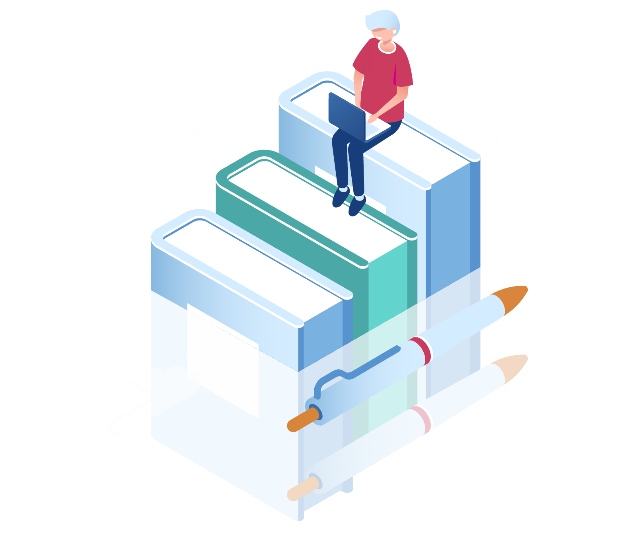 QUELLE: https://explorance.com/blog/7-reasons-students-need-technology-classroom/
Wozu brauchen wir Technologie? Erkunde 8 Bereiche
1. Ermöglicht Blended Learning
Beim Blended Learning lernt man online und in einem Kursraum. Wenn man online lernt, kann man selbst entscheiden wie schnell und wann man lernt. Wenn man im Kursraum lernt, wird der Unterricht von einer Lehrperson geleitet. Beide Unterrichts-Formen ergänzen sich. Sie schaffen eine integrierte Lernumgebung. 
2. Hilft, die Lernenden mit der realen Welt zu verbinden
Durch die Technologien haben Lehrkräfte die Möglichkeit den Lehrplan mit der realen Welt zu verbinden. Lehrkräfte können zum Beispiel in einem Geschichts-Unterricht mit den Lernenden online durch ein Museum gehen.
3. Vorbereitung der Lernenden auf die Arbeitswelt
Lernende sollten bestimmte technische Hilfsmittel benutzen können um erfolgreich zu sein. Technische Hilfsmittel sind elektronische Kalender, Webseiten, Telefonkonferenzen, elektronische Whiteboards und Weitere. Wenn diese Technologien im regulären Lehrplan verwendet werden, werden Lernende gut auf das Berufsleben vorbereitet.
QUELLE: https://explorance.com/blog/7-reasons-students-need-technology-classroom/
Wozu brauchen wir Technologie? Erkunde 8 Bereiche
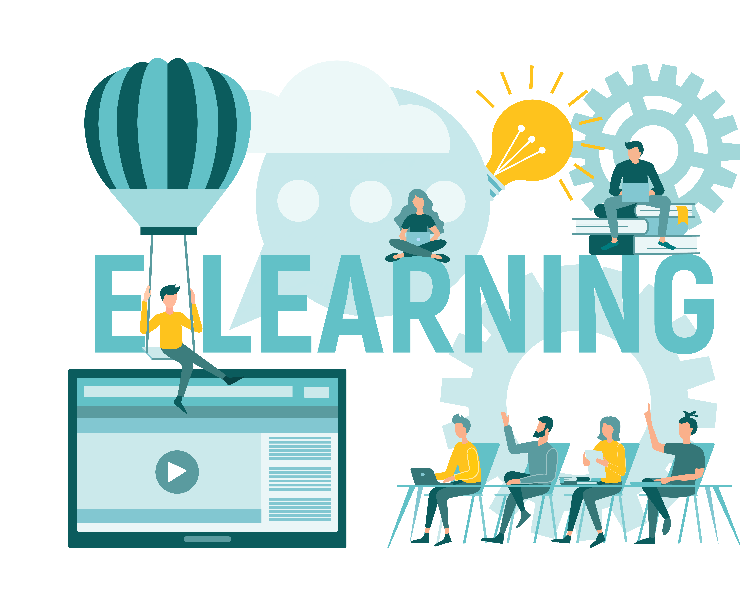 4. Ermutigt zur Zusammenarbeit
Viele Bildungstools bieten eine Vielzahl von Funktionen, die die Zusammenarbeit fördern. Mit Zoom können Lernende beispielsweise virtuelle Meetings mit Kolleg*innen von überall auf der Welt abhalten.
5. Unterstützt verschiedene Lerntypen
Menschen lernen auf verschiedene Weisen. Durch Technologien können Lehrende die verschiedenen Lernweisen unterstützen. Es gibt Engagement-Netzwerke, zum Beispiel Bluepulse. Mit Engagement-Netzwerken werden die Bedürfnisse von Lernenden ermittelt. Dadurch können die Lehrenden besser auf die Bedürfnisse eingehen und geeignete Lernmethoden wählen.
6. Leichterer Zugang zu Informationen
Durch die Technologien finden Menschen einfacher und präziser Informationen. Suchmaschinen und E-Books ersetzen die traditionellen Lehrbücher.
QUELLE: https://explorance.com/blog/7-reasons-students-need-technology-classroom/
Wozu brauchen wir Technologie? Erkunde 8 Bereiche
7. Bringt den Lernenden bei, wie man online verantwortungsvoll handelt
Die meisten Menschen sind in Social Media aktiv. Dadurch sind sie digitale Bürger*innen. Wenn Technologie und Unterricht integriert werden, lernen die Teilnehmenden, wie man in der digitalen Welt verantwortungsvoll handelt.
8. Bringt einen Spaßfaktor ins Lernen
Außerhalb des Kursraumes nutzen Lernende die Technologie in allen Bereichen ihres Lebens. Im Kursraum wird das Lernen durch die Technologie unterhaltsamer und spannender.
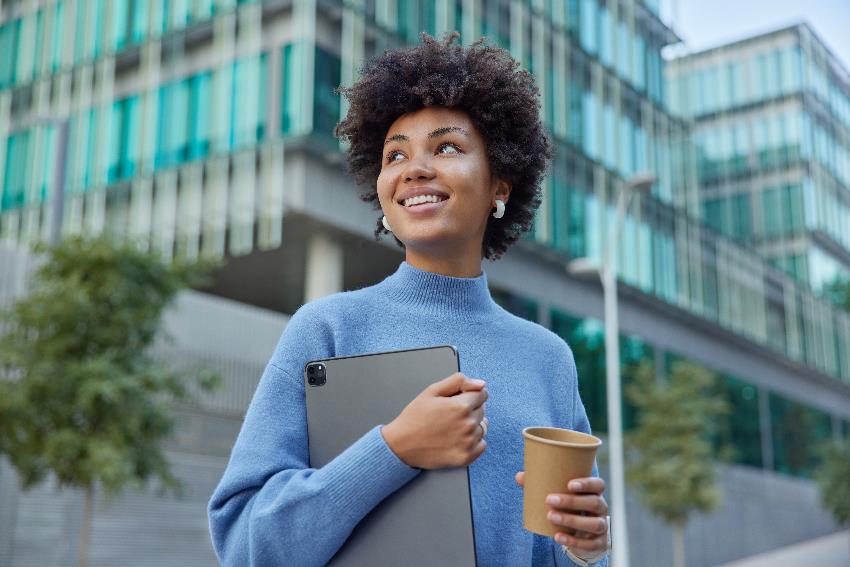 QUELLE: https://explorance.com/blog/7-reasons-students-need-technology-classroom/
Wie entscheidest Du Dich für eine Technologie?
Die Entscheidung umsetzen
Berechne die Kosten der Umsetzung
Frage in Deiner Institution nach, ob es eine kostenlose Option für Deine Technologie gibt.
Welches Problem willst Du lösen?
Stelle sicher, dass Du die Bedingungen für den Einsatz einer bestimmten Technologie verstehst
1.
5.
3.
Wenn Dein Problem nicht gelöst werden kann, ist eine andere Technologie nötig. Informiere Dich darüber, welche Technologie für Dein Problem geeignet ist.
4.
2.
Lass Dir Zeit
Denk an die Zukunft
Recherchiere, welche technischen Lösungen andere für effektiv und fehlerfrei halten
Es dauert lange eine neue Technologie zu erlernen. Überlege Dir vorher, ob Du die neue Technologie in der Zukunft brauchen wirst.
Definition der Arten von technischen Problemen
1. Unterschiedliche Gerätefähigkeiten und Anweisungen
Unterschiedliche Geräte können unterschiedlich Leistungen erbringen. Wenn Lernende unterschiedliche Geräte benutzen, müssen die Lehrkräfte manchmal mehrere Anleitungen für die unterschiedlichen Geräte geben.
2. Lernende lassen sich leicht ablenken
Menschen können durch Benachrichtigungen auf den Geräten abgelenkt werden. Um Ablenkungen zu vermeiden, können Benachrichtigungen stumm geschaltet werden. Die Geräte können auch in den Stummmodus geschaltet werden. Es ist gut für das Wohlbefinden, nicht mehrere Aufgaben gleichzeitig zu erledigen.
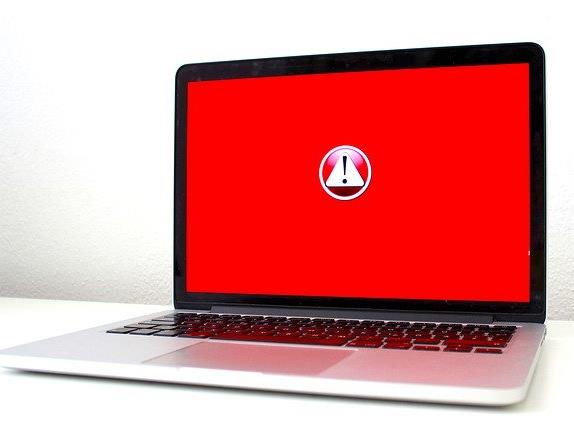 QUELLE: https://theconversation.com/ten-reasons-teachers-can-struggle-to-use-technology-in-the-classroom-101114
Definition der Arten von technischen Problemen
3. Technologie kann Unterrichtszeit und -ablauf beeinträchtigen
Wenn zu viele verschiedene Technologien benutzt werden, kann durch regelmäßige Absprachen die Unterrichtszeit verkürzt werden. Deshalb ist es wichtig die Technologien vorher einzuschränken. Wenn Du Dich durch die Technologie gestört fühlst, sprich mit Deinen Lehrkräften darüber.
4. Pannen, Bugs und Fehlfunktionen
Technologie kann kaputt gehen. Das haben wir alle schon erlebt. Sowohl Software als auch Hardware müssen irgendwann einmal repariert werden. Einige Störungen können leicht behoben werden, für andere brauchen wir vielleicht professionelle Hilfe. 
5. Nicht jeder hat Technik zu Hause
Durch COVID-19 sind mittlerweile viele Menschen besser mit Computern und einem Internetzugang ausgestattet. Es gibt aber Lernende und Lehrende, die Zuhause nicht gut ausgestattet sind. Die Lernenden sollten ermutigt werden, ihre Lehrenden über die technischen Probleme zu Hause zu informieren.
QUELLE: https://theconversation.com/ten-reasons-teachers-can-struggle-to-use-technology-in-the-classroom-101114
Fallstudie: ReDI Schule für digitale Integration
ReDI ist eine gemeinnützige technische Schule, die hochwertige Programmier- und Computergrundkurse anbietet, um ihren Studierenden wertvolle digitale Fähigkeiten zu vermitteln.
ReDi ist sich der zusätzlichen Schwierigkeiten für Frauen in der digitalen Welt bewusst und bietet daher spezielle Lernumgebungen und geeignete Themen für sie an.
BESUCHE  https://www.redi-school.org/
Wie funktioniert das...
Die ReDI-Schule bietet kostenlos eine hochwertige technische Ausbildung und die Vermittlung von Soft Skills
Den Lernenden werden Laptops und bei Bedarf Kinderbetreuung zur Verfügung gestellt
Die Schule bietet sieben verschiedene Kurse speziell für Frauen an, darunter Kurse für Webdesign und Programmieren
Die Lehrerenden sind allesamt Technikexperten und arbeiten ehrenamtlich an der Schule
Bitte klicke auf den Link und sehe Dir das Video an, um mehr über das Projekt zu erfahren
„
Wir unterrichten Technologie, um Barrieren abzubauen und die digitalen Führungskräfte von morgen zu vernetzen.
„
2. Lösung technischer Probleme
Wichtige Definitionen
Die Fehlersuche ist ein systematischer Ansatz zur Problemlösung. Sie wird häufig verwendet, um Probleme mit komplexen Maschinen, Elektronik, Computern und Softwaresystemen zu finden und zu beheben.
Ein Forum ist ein Ort, eine Situation oder eine Gruppe, in der Menschen Ideen austauschen und Fragen diskutieren. Technologische Fragen werden sehr häufig diskutiert.
Fehlerbehebung bei technischen Problemen
Die Technologie ermöglicht Fernunterricht. Sie war ein Rettungsanker für die Verbindung mit den Lernenden während der Pandemie. Sie kann aber auch Probleme bereiten, wenn Störungen auftreten.
Wenn die Lernenden die Grundlagen der Problemlösung mit Tablets und Laptops erlernen, können sie sich selbst helfen, wenn etwas schief läuft.
Der Problemlösungsprozess besteht aus vier Schritten:

- Definieren 		- Vorbereiten
- Ausprobieren 	- Reflektieren
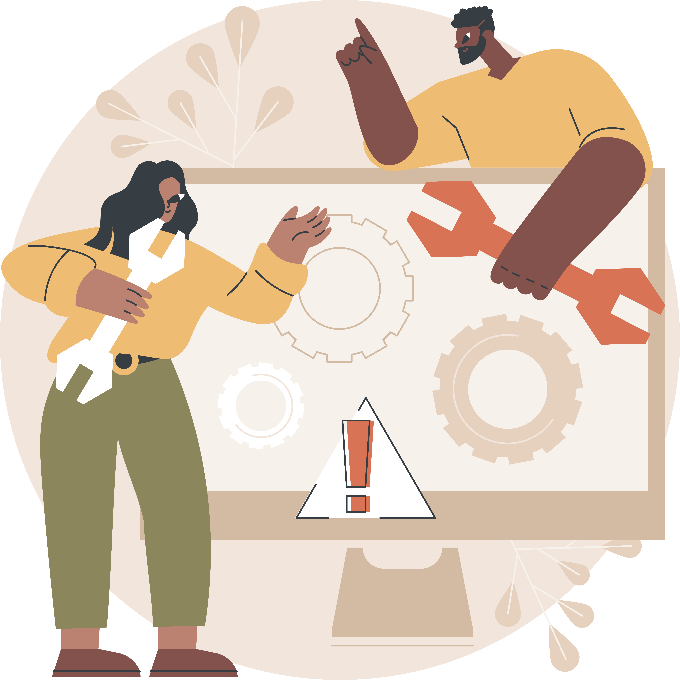 QUELLE: https://www.edutopia.org/article/how-help-students-troubleshoot-technology-problems
Der Problemlösungsprozess
1. Das Problem definieren
Wenn ein Problem auftritt, muss es zuerst benannt werden. Wenn du Hilfe brauchst, müssen viele Fragen zu dem Problem gestellt und beantwortet werden. Um das Problem gut zu lösen, muss die helfende Person viel Wissen über das Problem von Dir bekommen. Du kannst auch Bildschirmfotos machen. Einige Lehrkräfte erstellen Videos  um mit Screencastify, Loom, oder Flipgrid, zu zeigen, was auf ihren Computern passiert. Dies ist eine sehr gute Möglichkeit, Informationen mit jemandem zu teilen, der/die versucht, Dir zu helfen.
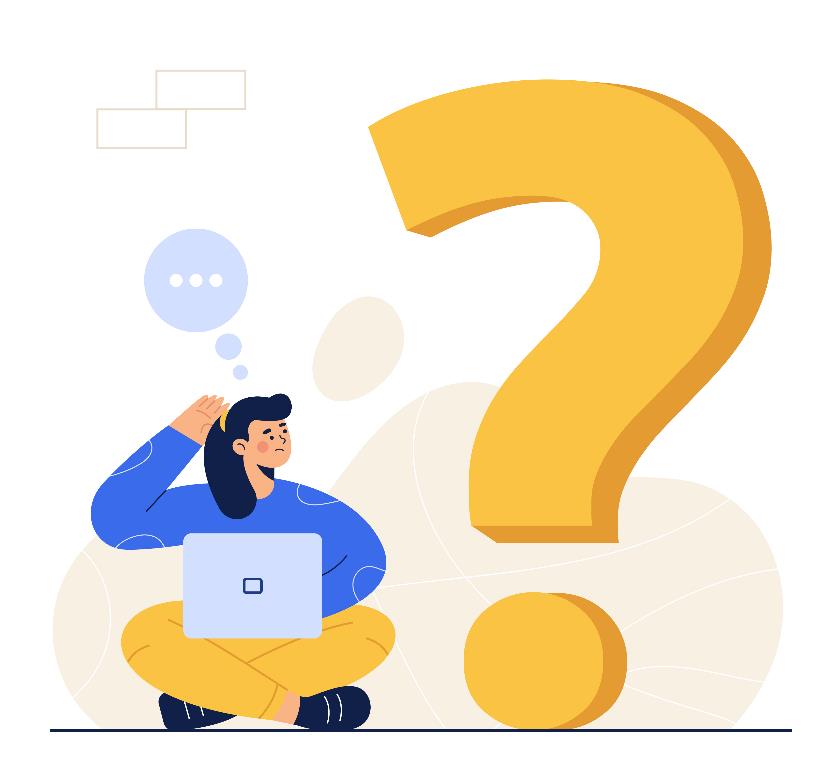 QUELLE: https://www.edutopia.org/article/how-help-students-troubleshoot-technology-problems
Der Problemlösungsprozess
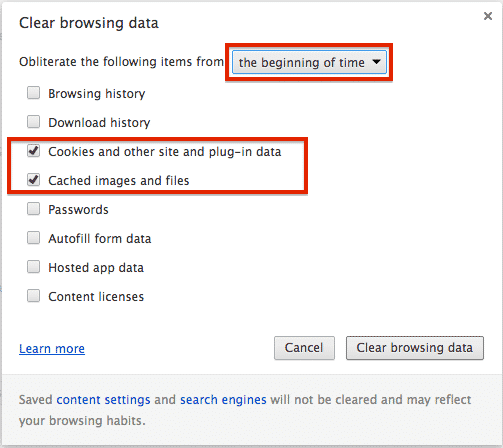 2. Vorbereiten und Lösen des Problems
Als nächstes solltest Du Dich vorbereiten und versuchen, das Problem zu lösen. Du wirst Gespräche mit Personen führen und Nachforschen. Personen denen du vertraust, können dir bei der Fehlersuche helfen. Oft hilft es Cookies zu löschen und das Gerät neu zu starten. Du kannst technische Probleme vermeiden, wenn du Cookies löschst und das Gerät neu startest oder aktualisierst. Einige Chrome-Erweiterungen können unerwartete Probleme verursachen. Entferne Erweiterungen die nicht von deiner Technikabteilung hinzugefügt wurden. Überprüfe, ob alle grundlegenden Dinge mit Deinem Gerät in Ordnung sind - zum Beispiel die Stromquelle.
3. Ausprobieren - Nutzung von Ressourcen und Hilfe (Foren)
Ein Forum ist eine Online-Diskussionsrunde. Dort stellen Menschen Fragen und tauschen ihre Erfahrungen aus. Es wird gemeinsam über verschiedene Themen und Interessen gesprochen.
In einem Forum kann man gut soziale Kontakte knüpfen und eine Gemeinschaft bilden. Man kann auch eine Interessengruppe zu einem Thema bilden.
Wenn du ein Problem lösen möchtest oder über ein Thema sprechen möchtest, kannst du dies in einem Forum tun. In einem Forum kannst du Ideen austauschen. Du kannst auch Fragen stellen und das Fachwissen von Personen in Deiner Organisation nutzen.
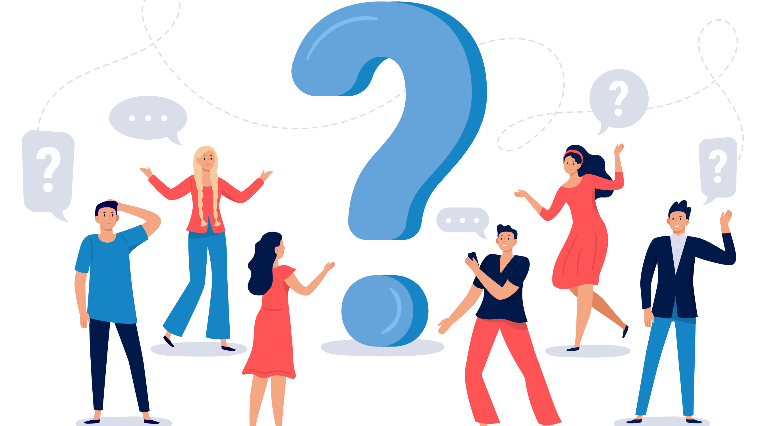 Nutzung von Ressourcen und Hilfe (Foren)
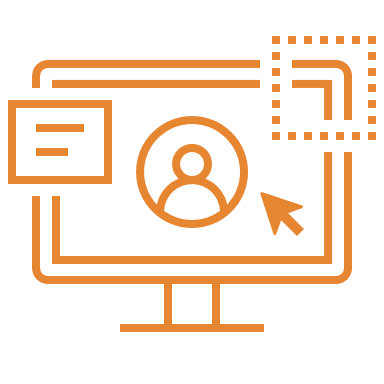 Ein Forum kann:
alleinstehend oder 
mit einer Gemeinschaft verbunden sein.
In einem alleinstehenden Forum kann jeder ein Thema erstellen oder auf ein Thema antworten.
In einem Gemeinschaftsforum kann nur ein Mitglied der Gemeinschaft teilnehmen.

Ein Forum ist ein Online-Diskussionsrunde. Dort stellen Menschen Fragen und tauschen ihre Erfahrungen aus. Es werden gemeinsame Interessen diskutiert. In einem Forum kann man gut soziale Kontakte zu knüpfen und eine Gemeinschaft bilden. Du könntest ihnen auch dabei helfen, eine Interessengruppe für ein bestimmtes Thema zu bilden.
Beginne mit der Suche nach einem geeigneten Forum für das Thema, das Dich interessiert.
Microsoft Forum
Du kannst den Chat in den Channels nutzen und die Channel-Moderation aktivieren. So können nur Moderator*innen neue Beiträge erstellen können, aber die Mitglieder können auf diesen Beitrag antworten.
Hier klicken
Apple Forum
Finde Antworten, stelle Fragen und schließe Dich mit anderen Apple Nutzer*innen aus der ganzen Welt zusammen.
Hier klicken
Online-Gemeinschaften
sind ein umfassenderer und ganzheitlicherer Ansatz als Foren. 
Techfugees ist ein gutes Beispiel für eine Online-Gemeinschaft. Sie kümmern sich um technische Fragen und den Aufbau von Fähigkeiten.
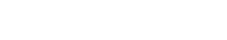 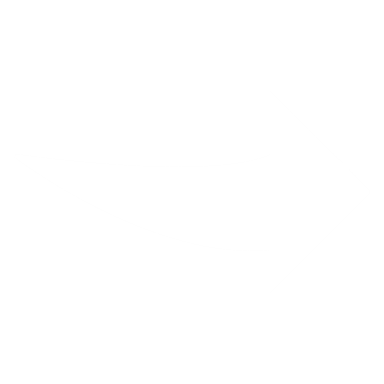 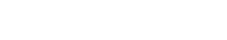 Befähigung von Vertriebenen durch Technologie
Techfugees ist eine globale, wirkungsorientierte Organisation. Sie fördert ein nachhaltiges Ökosystem von Technologielösungen, die die Integration von Vertriebenen unterstützen.
Hier klicken
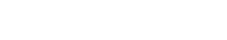 Sich dieser neuen Realität stellen (es handelt sich nicht um eine vorübergehende "Krise"), 
Techfugees sagt, dass wir unsere Widerstandsfähigkeit verbessern müssen. Wir müssen die Bereitschaft der Gemeinschaften stärken und ihre Fähigkeiten verbessern, um Menschen aufzunehmen die gewaltsam vertrieben wurden. Wir haben nicht mehr die Zeit, FÜR oder GEGEN Migration zu sein.
Der Problemlösungsprozess
4. Reflektieren
Der letzte Schritt ist die Reflexion. Wenn Du eine gute Lösung gefunden hast, merke sie Dir. Du kannst ein Video von der Fehlerbehebung aufnehmen oder eine Anleitung schreiben. Damit kannst du auch Deine Gemeinschaft unterstützen. Du kannst mit der zuständigen Person in Deiner Institution sprechen, wie Du Deine Lösung am besten festhalten kannst.
Manchmal braucht man mehrere Versuche bis man eine gute Lösung gefunden hat. Das ist normal. Es ist wichtig nicht aufzugeben. Wenn Du ein Problem lösen musst, bitte Andere um Hilfe. Es ist gut, sich mit Kolleg*innen über das Problem auszutauschen. Arbeite mit ihnen zusammen an einer Lösung. Dabei lernen alle, wie man Probleme mit Technologie lösen kann.
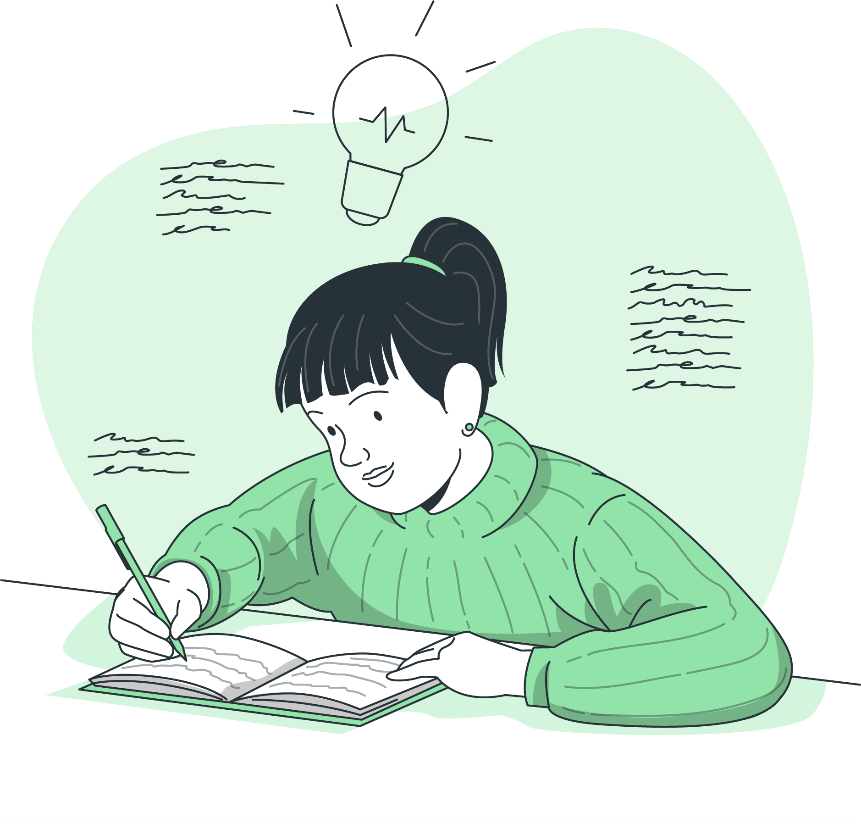 AUFGABE
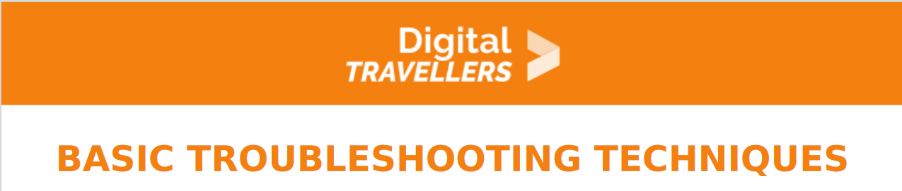 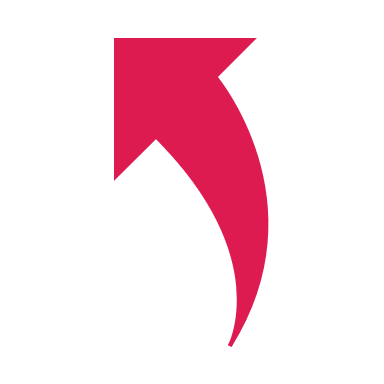 Lerne die Grundregeln des Lösens digitaler Probleme kennen
Lies den Artikel "Grundlegende Techniken zur Fehlerbehebung" aufmerksam durch. Klicke mit STRG+Klick auf das Bild in der oberen rechten Ecke, um das PDF-Dokument zu öffnen.
Welche typischen digitalen Probleme werden in dem Text erwähnt? Schreibe sie auf. 
Hast Du schon einmal andere digitale Probleme erlebt? Schreibe diese ebenfalls auf. 
Notiere die einzelnen Schritte der "Fehlersuche", die im Text beschrieben werden. Was ist der erste Schritt, was der zweite usw.

Du kannst die nächsten Folien verwenden, um Deine Ergebnisse aufzuschreiben.
STRG+KLICK
QUELLE: https://www.digitaltravellers.org/sheet/basic-troubleshooting-techniques/
AUFGABE
Platz für Deine Ergebnisse
_____________________________________________________________________________
__________________________________________________________________________________________________________________________________________________________
_____________________________________________________________________________
__________________________________________________________________________________________________________________________________________________________
_____________________________________________________________________________
__________________________________________________________________________________________________________________________________________________________
_____________________________________________________________________________
__________________________________________________________________________________________________________________________________________________________
AUFGABE
Platz für Deine Ergebnisse
_____________________________________________________________________________
__________________________________________________________________________________________________________________________________________________________
_____________________________________________________________________________
__________________________________________________________________________________________________________________________________________________________
_____________________________________________________________________________
__________________________________________________________________________________________________________________________________________________________
_____________________________________________________________________________
__________________________________________________________________________________________________________________________________________________________
Lese und lerne

Wie gehst Du mit einem Virus auf Deinem Computer um?
STRG+KLICK
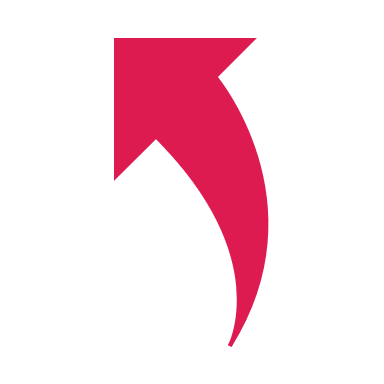 Jeder hat schon einmal von Computerviren gehört. Sie sind lästig und können gefährlich für Deine Arbeit und Deine Daten sein.
Diese einfache Anleitung hilft Dir, grundlegende Schutzmaßnahmen gegen Viren auf Deinem Computer zu ergreifen. 		Klicke auf das Bild auf der rechten Seite, um das PDF-			Dokument zu öffnen.
QUELLE: https://www.digitaltravellers.org/sheet/what-to-do-if-your-computer-gets-a-virus/
3. Digitale Technologien kreativ nutzen
Wichtige Definitionen
Kreativität bedeutet Ideen, Alternativen oder Möglichkeiten zu entwickeln oder zu erkennen, die für das Lösen von Problemen und zur Kommunikation mit anderen hilfreich sind.
Eine Lernplattform (oder eLearning-Plattform) ist ein Online-Portal. Dort gibt es Tools und Ressourcen für Lehrende und Administrierende. Mit diesen Tools und Ressourcen können die Durchführung und die Verwaltung von Schulungsinitiativen verbessert werden.
Können Kreativität und Technologie zusammenarbeiten?
Die einfache Antwort darauf lautet: Ja. Kreativität und Technologie arbeiten zusammen und schließen sich nicht gegenseitig aus. Die Technologie hat die Fähigkeit, bestimmte Bereiche des kreativen Prozesses zu verbessern. Sie bietet eine neue Plattform, auf der Kreativität existieren kann (und von der aus sie entsteht). 
Die Technologie hat sowohl neue Berufe als auch neue Kreationen hervorgebracht. Lernende können Probleme auf effizientere und attraktivere Weise lösen. Sie können ihre Kreativität bei der Nutzung von Technologie einbringen.
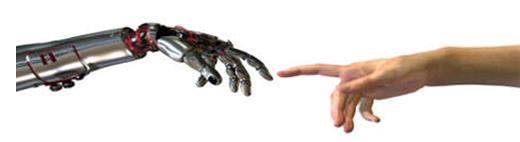 QUELLE: https://www.smashingmagazine.com/2020/12/creativity-technology/
KREATIVES LERNEN & KREATIVE ÄUSSERUNGEN
Das IncludeHER Team hat sich auf zwei besonders relevante Bereiche konzentriert, in denen ein kreativer Ansatz zur NUTZUNG von Technologie in der Hochschulbildung oder ähnlichen Institutionen helfen kann:

Kreativer Ansatz für digitales Lernen, durch die Nutzung von Plattformen 
Du kannst Deine Beteiligung und Deine Meinungsäußerung gestalten, indem du Technologien verwendest. Deine Präsentationsfähigkeit wird sich verbessern
Kreativer Ansatz für digitales Lernen, durch die Nutzung von Plattformen
Eine Online-Lernplattform ist ein Informationssystem, das eine sichere Lernumgebung bietet. Dort können Lernende Online-Kurse belegen.
Diese Art des Lernens bietet Zusammenarbeit, Interaktion und flexibles Zeitmanagement  - alles wichtige Elemente der KREATIVITÄT.

Diese Online-Lernplattformen werden oft als "Online-Kursmarktplätze" bezeichnet. Sie bieten den Lernenden die Möglichkeit, direkt nach Online-Kursen zu suchen und diese zu bezahlen.

Es sollte zwischen Online-Lernplattformen und Online-Kursplattformen unterschieden werden.  

Eine Online-Lernplattform betont und präsentiert die Perspektive der Lernenden, während eine Online-Kursplattform die Perspektive der Online-Lehrkraft einnimmt.
QUELLE: https://www.learnworlds.com/online-learning-platforms/
Analyse von kreativen Lernplattformen
Wir gehen auf jede Lernplattform ein und analysieren ihre Vor- und Nachteile, um Dir bei der Entscheidung zu helfen, ob sie Deinen Anforderungen entspricht oder nicht.

Hier sind die 5 wichtigsten Online-Lernplattformen :
LinkedIn Learning (Lynda)
Udemy
Coursera
Skillshare
Und vergiss nicht, unsere IncludeHER Plattform zu besuchen:        https://www.includeher.eu/
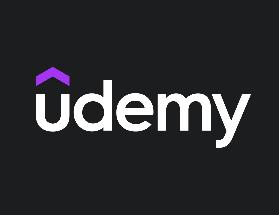 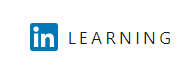 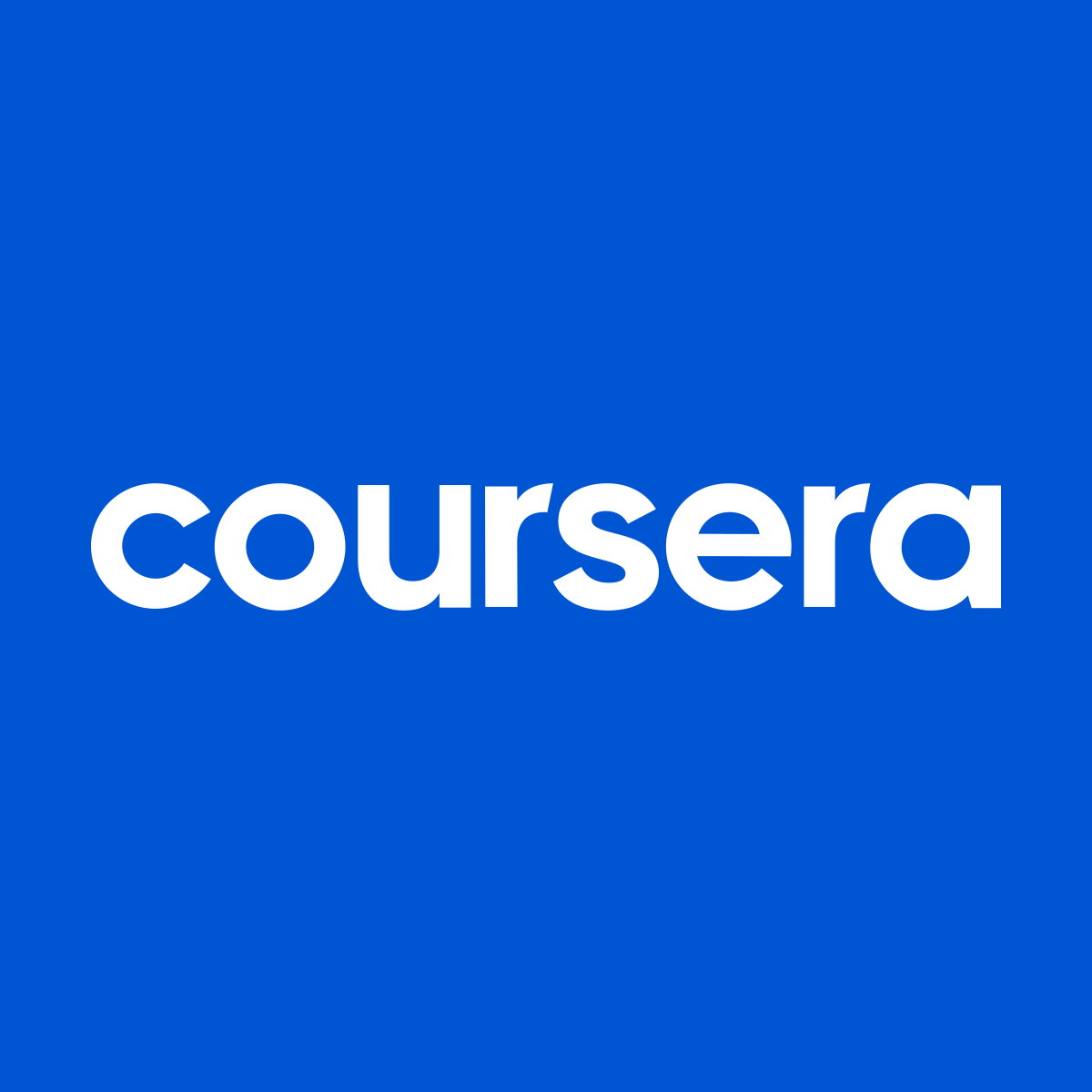 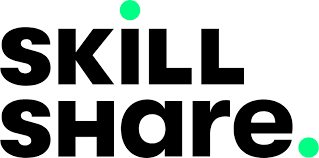 QUELLE. https://www.learnworlds.com/online-learning-platforms/
LinkedIn Learning, ehemals Lynda.com, ist eine Bildungsplattform, die professionelle Kurse in den Bereichen Wirtschaft, Technologie und Kreativität in Form von Videolektionen anbietet. Die Plattform bietet über 16.000 Kurse in 7 Sprachen an.
1
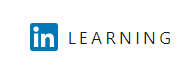 Vorteile
Hoher Bekanntheitsgrad und hohes Ansehen in der Business-2-Business-Community
Wird mit einer einmonatigen kostenlosen Testversion geliefert
Bietet personalisierte Kursempfehlungen für Benutzer*innen
Bietet eine Zertifizierung nach Abschluss des Kurses
Ermöglicht es Dir, Deinen Fortschritt mithilfe von Quizfragen zu bewerten
Offline-Lernzugang für das Lernen unterwegs
Ermöglicht Dir den Zugang zu anderen Premium-Karrierefunktionen
Nachteile
Die Qualität der angebotenen Kurse ist unklar und Du musst Dich vor der Einschreibung über sie informieren
Die Teilnahme als Lehrkraft kann schwierig sein
www.linkedin.com/learning/
KLICKE HIER, UM DIE WEBSEITE ZU BESUCHEN
QUELLE: https://www.learnworlds.com/online-learning-platforms/
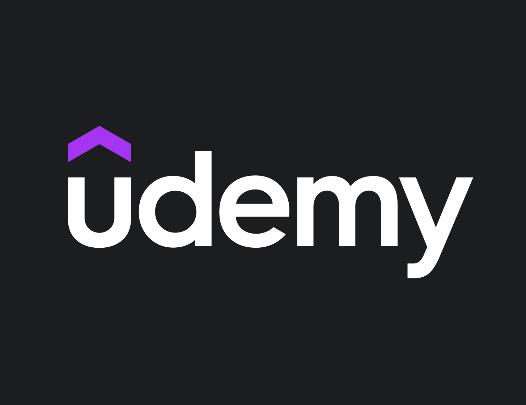 Udemy ist einer der beliebtesten Marktplätze für Online-Kurse im Internet. Diese Bildungs-plattform hat über 40 Millionen Studierende und 50 Tausend Ausbilder*innen und Fachexpert*innen, die Online-Kurse erstellen.
2
Vorteile:
Keine Einrichtungskosten (für Lehrkräfte)
Ausgerichtet auf Selbstlern- und Videokurse
Keine hochtechnischen Kenntnisse erforderlich
Eine Udemy-App ist für iOS und Android verfügbar 
Nachteile:
Sehr begrenzte Interaktion mit Studierenden
Hoher Wettbewerb zwischen Kursersteller*innen
Kein Dateneigentum und keine Kontrolle über das Branding - die Plattform behält E-Mails und Nutzerdaten und gibt diese Informationen nicht an ihre Kursleitenden weiter (für Kursleitende)
Die Sichtbarkeit hängt von Deinem eigenen Marketing ab. Die Plattform bewirbt nur Kurse, die bereits beliebt sind (für Lehrkräfte)
www.udemy.com
KLICKE HIER, UM DIE WEBSEITE ZU BESUCHEN
QUELLE: https://www.learnworlds.com/online-learning-platforms/
Coursera ist eine Online-Bildungsplattform mit 23 Millionen Nutzern, die weltweit hochwertige Online-Kurse anbietet. Coursera hat Partnerschaften mit Weltklasse-Universitäten und Unternehmen. Coursera bietet den Studierenden die Möglichkeit, durch die Teilnahme an ihren kostenpflichtigen Kursen Zertifizierungen von renommierten Institutionen zu erhalten.
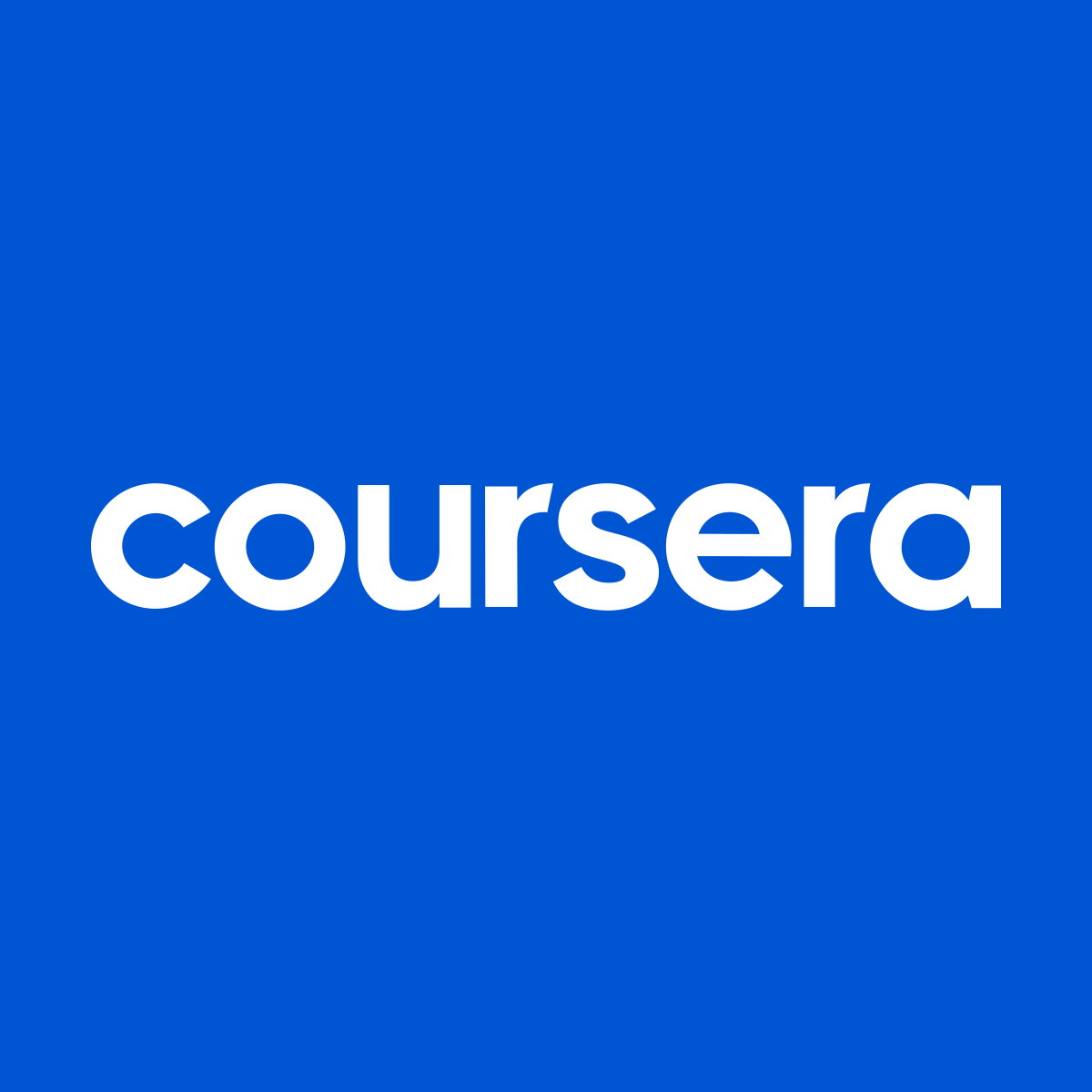 2
3
Vorteile:
Bietet eine Vielzahl von Lernoptionen und Aktivitäten
verleiht Studierenden verschiedene Arten von Zertifikaten und Abschlüssen
Bietet hochwertige Lehrmittel und Interaktionen mit Ausbildern (für Ausbilder)

Nachteile:
Beschränkt auf Lehrkräfte in Partnereinrichtungen. (für Lehrende)
Weniger flexible Optionen für die Kurserstellung im Vergleich zu anderen Plattformen (für Lehrende)
https://www.coursera.org/
KLICKE HIER, UM DIE WEBSEITE ZU BESUCHEN
QUELLE: https://www.learnworlds.com/online-learning-platforms/
Skillshare ist ein weiterer beliebter Kursmarktplatz. Er hat mehr als 4 Millionen Studierenden und bis zu 24.000 Lektionen in verschiedenen Disziplinen. 
Die Kurse sind in 4 Kategorien unterteilt:             Kreative Künste, Technologie, Business und Lifestyle
2
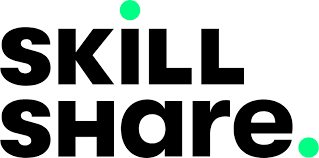 3
Vorteile:
Bietet ein unterstützendes Diskussionsforum. Dort können die Studierenden ihr Feedback austauschen
Bietet die Möglichkeit, viele Kurse zum gleichen Preis zu belegen

Nachteile:
Der Inhalt des Kurses ist auf nur vier Kategorien beschränkt
Kein Abschlusszertifikat oder eine andere formale Anerkennung
www.skillshare.com
KLICKE HIER, UM DIE WEBSEITE ZU BESUCHEN
QUELLE: https://www.learnworlds.com/online-learning-platforms/
2. Nutzung des Potenzials der Technologie, um die Beteiligung und die Meinungsäußerung zu gestalten, was sich in Präsentationsfähigkeiten spiegelt
Wenn die Folien langweilig sind, wird Dein Publikum vielleicht nicht aufmerksam sein. Um die Aufmerksamkeit Deines Publikums zu bekommen und um wichtige Ideen zu vermitteln, gibt es gute Präsentationslösungen. Du kannst herkömmliche Tools benutzen. Mit PowerPoint, Google Slides und Keynote kannst du Präsentationen erstellen. Wenn du zusätzlich Bilder einfügst und Bewegungen erzeugst, werden die Präsentationen interessanter. Außerdem kannst du Deinen Inhalt auf die wichtigsten Punkte kürzen.

Mögliche Lösungen sind die:
Haiku Deck
Canva
Visme
Pitcherific
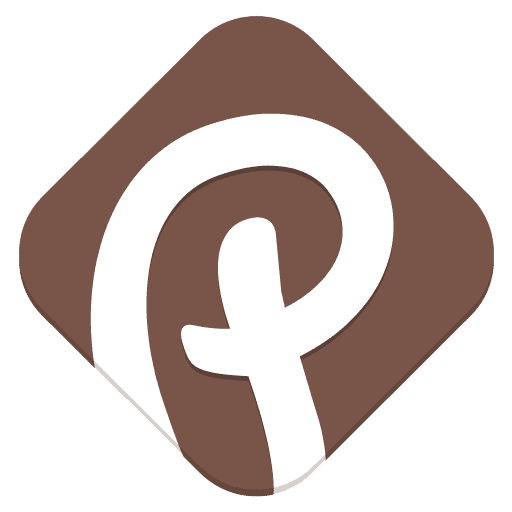 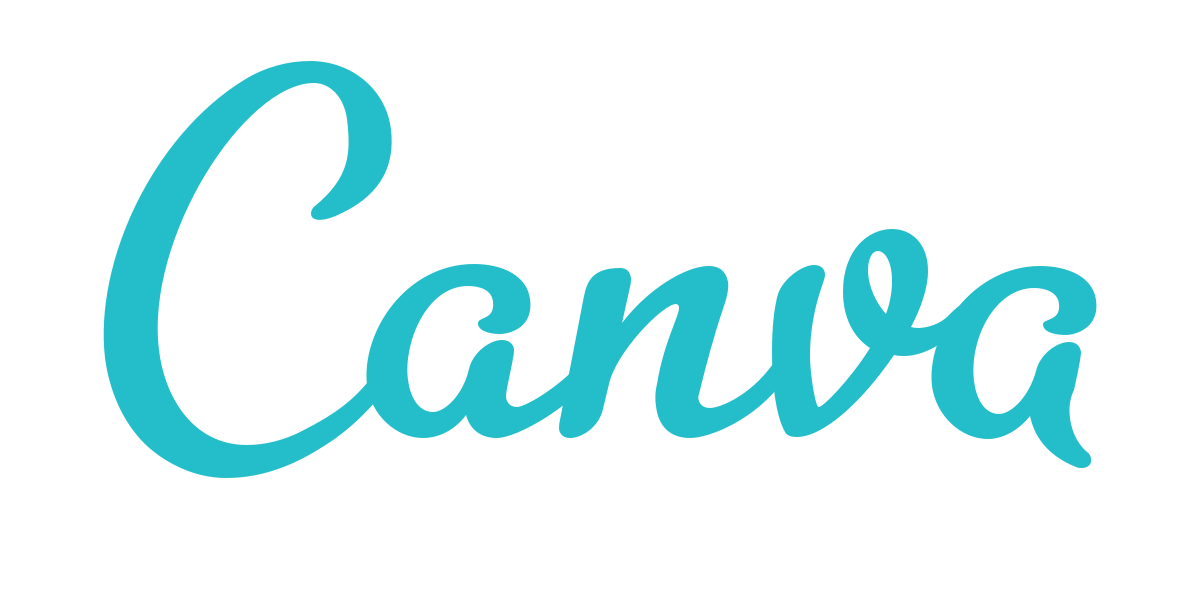 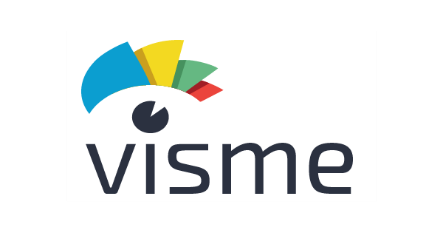 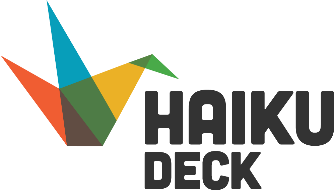 QUELLE: https://www.businessnewsdaily.com/6525-business-presentation-tools.html
Kreativ präsentieren - KREATIVE Präsentationswerkzeuge
Canva  ist eine Online-Plattform, die Vorlagen für eine breite Palette von Geschäftsprozessen anbietet.
Pitcherific  ist nicht nur eine Präsentationslösung, sondern auch eine Plattform zum Üben Deiner Präsentation.
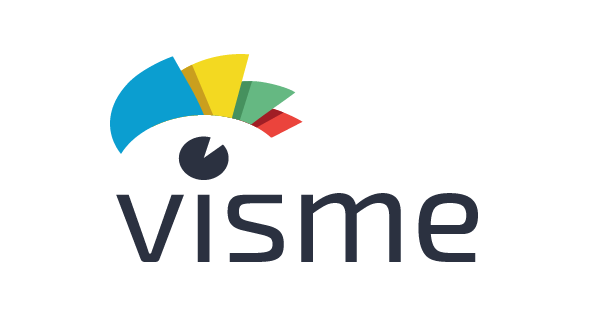 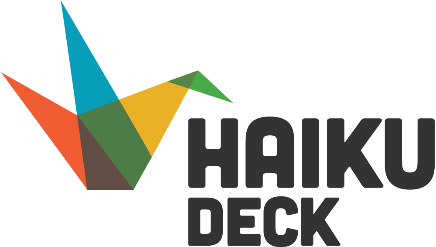 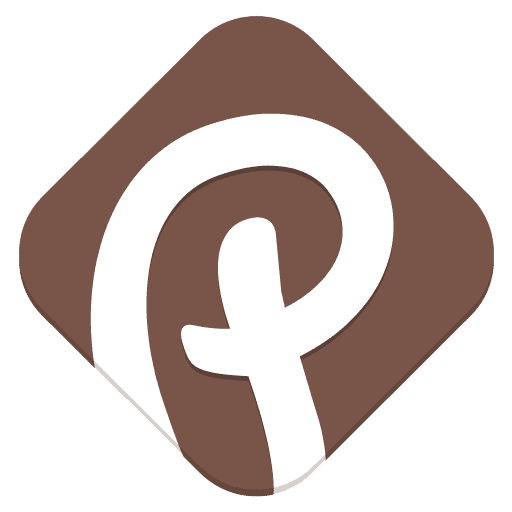 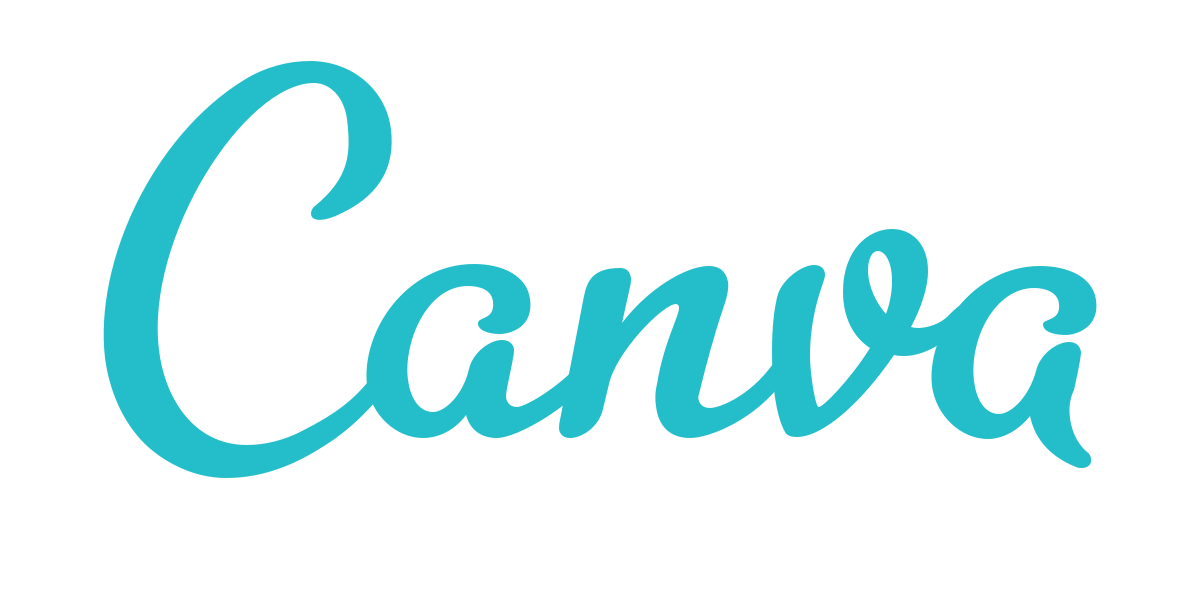 Haiku Deck ist eine Plattform, bei der die Einfachheit im Vordergrund steht.
Visme  ist ein cloudbasiertes Präsentationstool.
QUELLE: https://www.businessnewsdaily.com/6525-business-presentation-tools.html
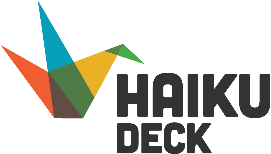 Haiku Deck ist eine Plattform, bei der die Einfachheit im Vordergrund steht. Die Nutzer*innen können elegante, einfache Präsentationen mit hochwertigen Bildern erstellen. Der einfache Ansatz ermöglicht es, mit den Zuhörer*innen in Kontakt zu treten. Textlastige Folien werden vermieden, da sie zu viele Informationen enthalten.
Haiku Deck unterscheidet sich von herkömmlichen Präsentationswerkzeugen durch seine Bibliothek mit Bildern und eine Reihe von Schriftarten. Mit Haiku Deck kann man einfache und leistungsstarke Präsentationen erstellen. Sie sind auf jedem Gerät zugänglich.
https://www.haikudeck.com
QUELLE: https://visme.co/blog/best-presentation-software/
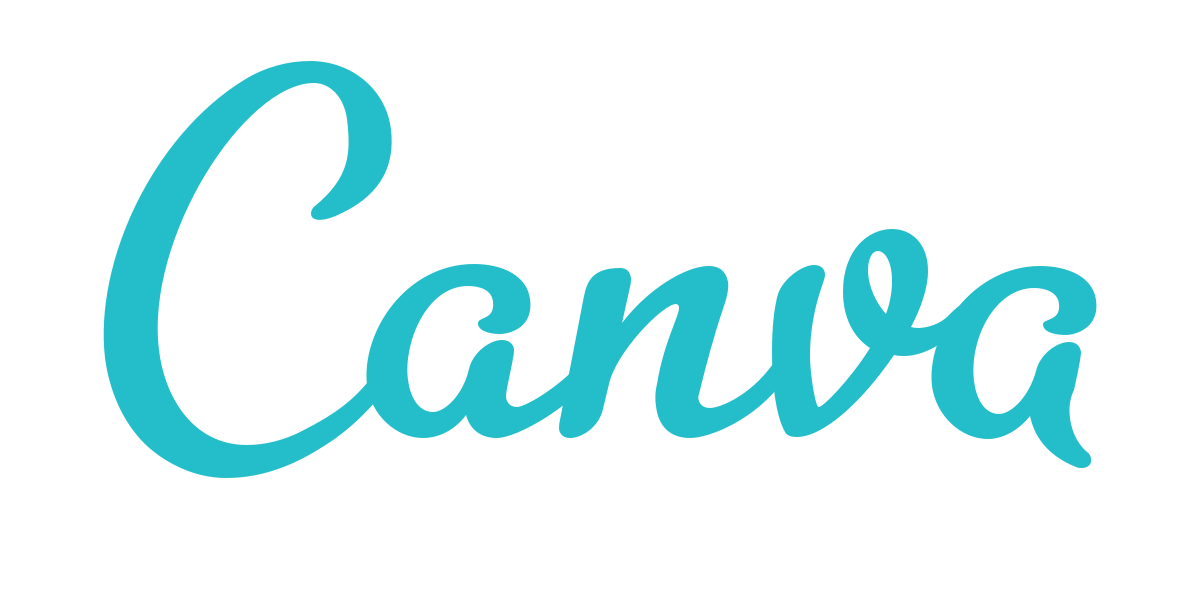 Canva ist eine Präsentationssoftware. Sie ist aber auch ein komplettes Bearbeitungsprogramm für alle visuellen Bedürfnisse. Mit Canva kann man Präsentationen erstellen und noch mehr. Es ist ein Favorit bei Blogger*innen und Heimarbeiter*innen geworden.
Canva ist einfach zu bedienen. Alle Elemente sind leicht zu finden und größtenteils sind sie anpassbar. Präsentationen werden scrollend angezeigt; es gibt keine Master-Ansicht und Du kannst nicht auf allen Folien gleichzeitig etwas ändern. Es gibt viele anpassbare Vorlagenoptionen. Jede Folie innerhalb der Vorlagen kann einzeln verwendet werden.
https://www.canva.com
QUELLE: https://visme.co/blog/best-presentation-software/
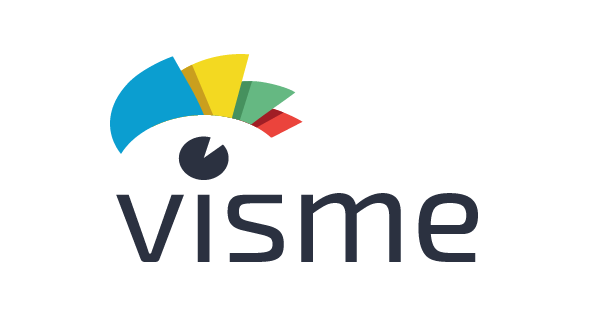 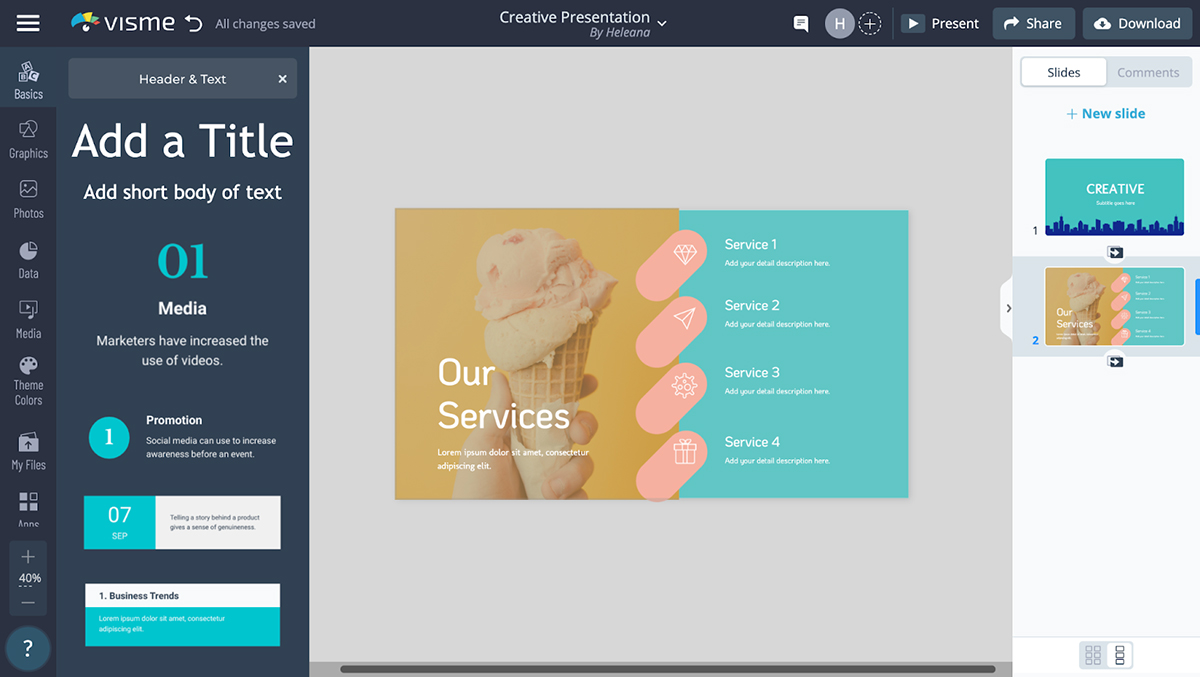 Visme ist eine der umfassendsten Präsentationssoftware, die online verfügbar ist. Die Erstellung professioneller Präsentationen ist einfach und unkompliziert. So gut wie alles kann angepasst oder verschoben werden. Aber das ist noch nicht alles, was Visme kann.
Du kannst Visme auch verwenden, um andere visuelle Inhalte zu erstellen, wie z. B. Infografiken, Berichte und interaktive Diagramme. Es gibt eine Vielzahl von anpassbaren Vorlagen, die in der Software integriert sind.
Create Presentations, Infographics, Design & Video | Visme
QUELLE: https://visme.co/blog/best-presentation-software/
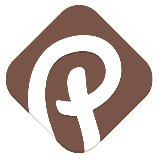 Mit Pitcherific können Präsentationen erstellt warden. Pitcherific ist auch eine Plattform zum Erstellen und Üben Deiner Präsentation. Es handelt sich um ein vorlagenbasiertes Programm, das Dich durch den Prozess der Präsentationserstellung führt. Anstatt ein paar Folien zu entwerfen, fordert Pitcherific Dich auf, die Bereiche für jeden Teil Deiner Rede aufzuschreiben.
Es gibt verschiedene Vorlagen für unterschiedliche Arten von Pitches und Präsentationen, so dass Du eine Anleitung für viele Arten von Reden und Präsentationen hast. Pitcherific empfiehlt außerdem eine Zeichenzählung für jeden Abschnitt und einen Zeitmesser. So kannst du verfolgen, wie lang Deine Rede oder Präsentation ist und ob du innerhalb eines gewünschten Bereichs bleibst.
Prepare better pitches. Convince more people. Pitcherific
QUELLE: https://visme.co/blog/best-presentation-software/
4. Neubewertung der digitalen Kompetenzlücken
Wichtige Definitionen
Digitale Kompetenz beinhaltet die sichere und kritische Nutzung der Technologien der Informationsgesellschaft (TIG) für Arbeit, Freizeit und Kommunikation.
Europas digitales Jahrzehnt - Wusstest du das?
Mit Deiner Suche nach digitalen Kompetenzen bist Du nicht allein. Die EU wird während des gesamten digitalen Jahrzehnts nachhaltige Vision für die digitale Gesellschaft verfolgen. Sie ist auf alle Menschen ausgerichtet. Bürger*innen und Unternehmen werden gestärkt.
Das digitale Jahrzehnt in Kürze:
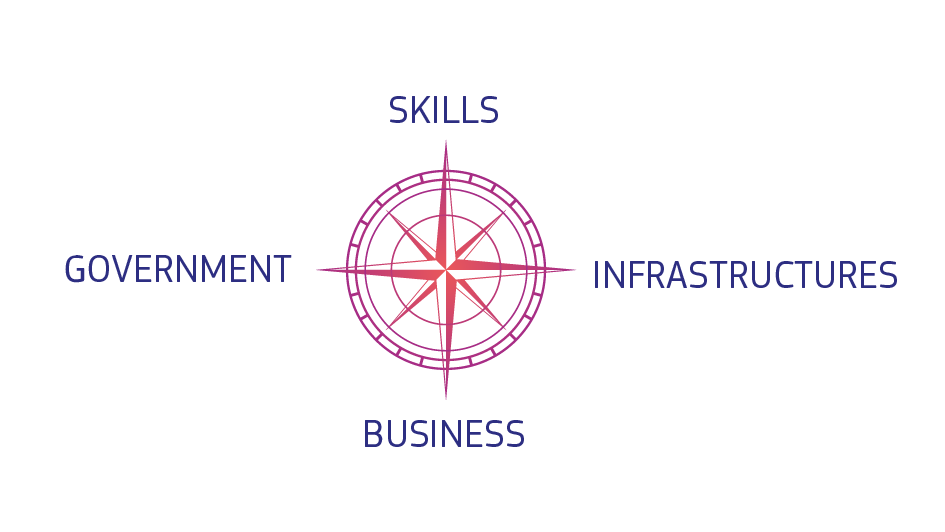 https://ec.europa.eu/info/strategy/priorities-2019-2024/europe-fit-digital-age/europes-digital-decade-digital-targets-2030_en
Ziele der digitalen Bürgerschaft
Wenn Du überprüfen willst, ob Du Lücken in Deinen digitalen Fähigkeiten hast und Dir Ziele für Deine künftige Entwicklung setzen willst, kannst Du Dich an folgenden Säulen orientieren
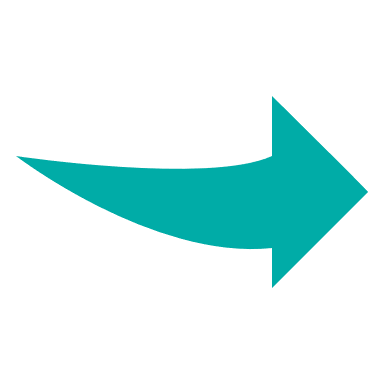 QUELLE: Europe EU - Digital citizenship: rights and principles for Europeans
Der Mensch im Mittelpunkt
Digitale Technologien sollten die Rechte der Menschen schützen. Die Demokratie soll unterstützen und sicherstellen, dass alle digitalen Akteure verantwortungsvoll und sicher handeln. Die EU fördert diese Werte in der ganzen Welt.

Hast Du das Gefühl, dass Deine Nutzung digitaler Technologien wie oben beschrieben werden kann? Warum ja, oder warum nicht? Kannst du etwas ändern, damit Deine Rechte besser geschützt sind?
Sollte jemand anderes sein Verhalten ändern, damit Du besser geschützt bist (Gleichaltrige, Lehrkräfte, Gemeinschaft, Institutionen)? Gibt es irgendwelche Lücken, die Dich daran hindern, das oben genannte Ziel zu erreichen?
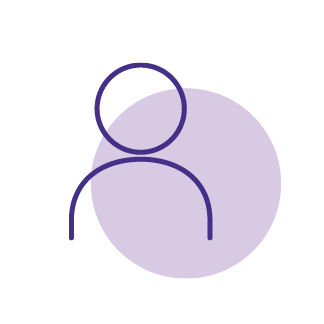 Freiheit der Wahl
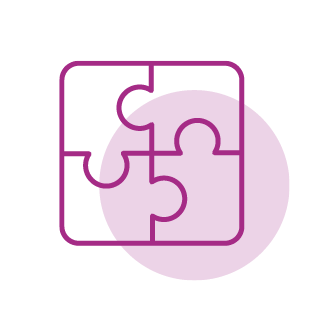 Die Menschen sollten von einem fairen Online-Umfeld profitieren. Vor illegalen und schädlichen Inhalten sollten Menschen sicher sein. Bei der Interaktion mit neuen und sich weiterentwickelnden Technologien, wie künstlicher Intelligenz, sollten Menschen gefördert werden.

Schränkt Dein digitales Umfeld und Deine Nutzung Deine Freiheit in irgendeiner Weise ein? 
Stärkt Dich die Art und Weise, wie Du digitale Technologien zum Lernen nutzt, oder schränkt sie Dich ein? 
Weißt Du, wie Du schädliche digitale Technologien, Inhalte und Verhaltensweisen erkennen und vermeiden kannst?
Sicherheit und Schutz
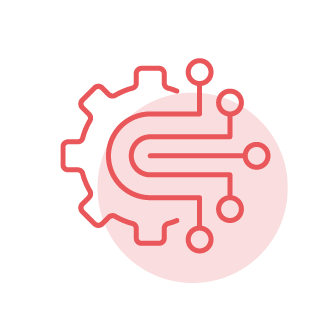 Das digitale Umfeld sollte sicher und geschützt sein. Alle Nutzer*innen, von der Kindheit bis ins hohe Alter, sollten gestärkt und geschützt werden.

Würdest Du es merken, wenn Deine digitale Umgebung nicht sicher wäre?
Würdest Du Dich fähig fühlen, diese Frage bei Deinen Lehrkräften anzusprechen? 
Was sind Deine eigenen Standards für Sicherheit und Schutz? Du darfst ruhig strengere Maßstäbe haben als andere!
Solidarität und Inklusion
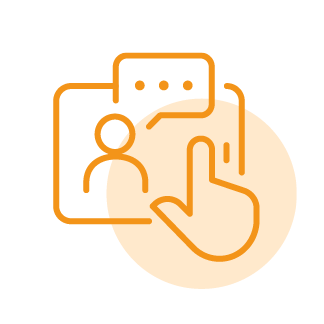 Technologie sollte die Menschen vereinen, und nicht trennen. Jeder sollte Zugang zum Internet, zu digitalen Fähigkeiten, zu digitalen öffentlichen Dienstleistungen und zu fairen Arbeitsbedingungen haben.
Hast Du Zugang zu allem, was Du als Studierende haben solltest? 
Wenn nicht, was ist das Hindernis? 
Ist es eine Fähigkeit oder etwas anderes? Fühlst Du Dich einbezogen? 
Ist Dein Umfeld unterstützend? 
Wenn Du Defizite feststellst, solltest Du das Problem auf freundliche und höfliche Weise ansprechen.
Teilnahme
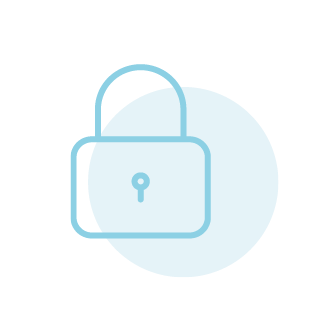 Die Bürger*innen sollten in der Lage sein, sich auf allen Ebenen am demokratischen Prozess zu beteiligen und Kontrolle über ihre eigenen Daten zu haben.

Passive Inklusion ist nicht genug. 
Nutzt Du die Technik aktiv, um Deine Meinung zu äußern? 
Weißt Du, wer über Deine persönlichen Daten verfügt? 
Kannst Du diesen Prozess beeinflussen und Deine Bedenken äußern?
Nachhaltigkeit
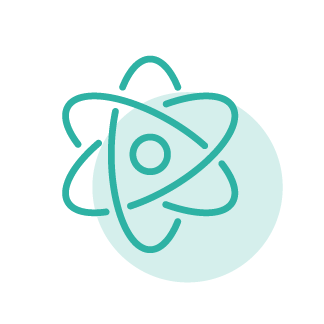 Digitale Geräte sollten Nachhaltigkeit und den grünen Wandel unterstützen. Die Menschen müssen über die Umweltauswirkungen und den Energieverbrauch ihrer Geräte Bescheid wissen.

Weißt Du, wie sich Deine Geräte und Dein digitales Verhalten auf die Umwelt auswirken? 
Hast Du die Fähigkeiten und den Willen, dies zu verbessern? 
Kannst Du andere dazu INSPIRIEREN, sich mehr zu engagieren?
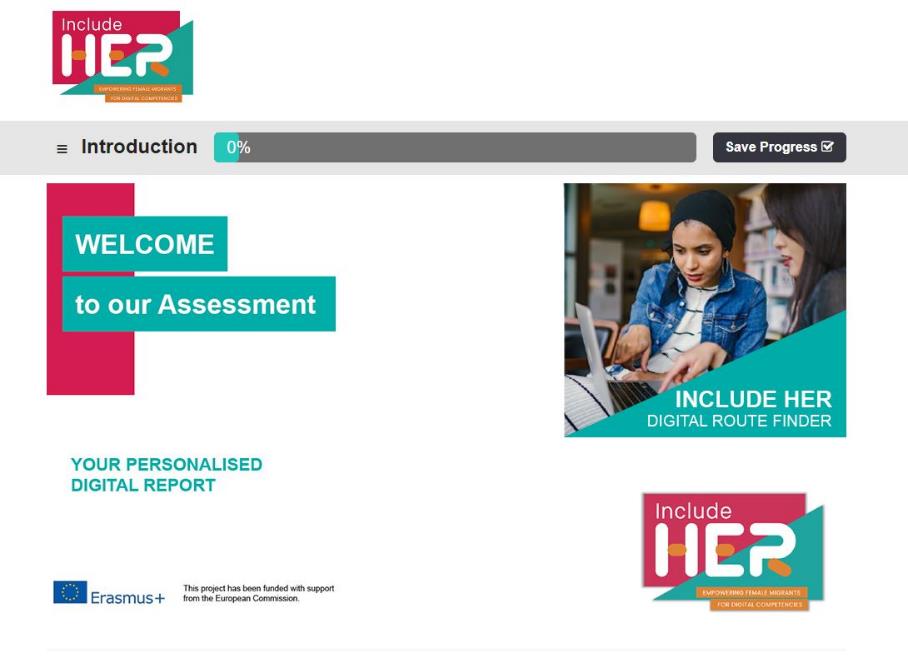 Noch ein Blick auf IO1     Selbsteinschätzungstool
Das Tool basiert auf dem EU-Rahmen für digitale Kompetenzen (DigComp). Wir sind der Meinung, dass DigComp eine umfassende Beschreibung der Kenntnisse, Fähigkeiten und Einstellungen bietet, die Menschen lernen müssen, um digital bereit zu sein!

Wie wäre es, wenn Du diese Bewertung noch einmal durchführst, um zu überprüfen, ob sich Deine digitalen Kompetenzen verbessert haben?
STRG+Klick, um dem Link zu folgen
Wie Du siehst, ist es für die Suche nach Informationen und das Erlernen digitaler Fertigkeiten von entscheidender Bedeutung, dass Du Dich befähigt fühlst.
Deshalb kannst Du Dich mit anderen Frauen mit ähnlichen Motiven zusammentun und gemeinsam handeln, um ein noch höheres Qualitätsniveau bei der Nutzung digitaler Technologien zu erreichen.

Lass Dich vom nächsten Beispiel inspirieren.
FALL-STUDIE
Frauen Computer Zentrum Berlin e.V. 
Digitale Befähigung – Medienkompetenz für weibliche Geflüchtete
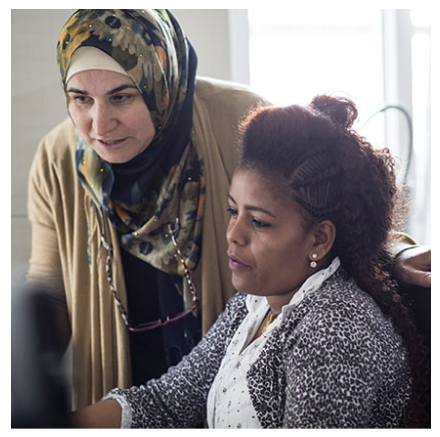 www.fczb.de
Das Projekt "Digital Empowerment" zielt darauf ab, Frauen zu befähigen, digitale und sprachliche Kompetenzen zu erwerben, um ihren beruflichen Erfolg zu fördern.
Digitale Befähigung – Medienkompetenz für weibliche Geflüchtete
FCZB konzentriert sich auf die Unterstützung von Frauen in ihrer Entwicklung zu selbstbewussten Teilnehmerinnen auf dem Arbeitsmarkt. 

Außerdem bietet es Sprachunterricht an und fördert Frauen dabei, sich in der digitalen Welt unabhängig zu bewegen.
QUELLE: https://www.fczb.de/weiterbildung/digital-empowerment/
Schlussfolgerungen zu diesem Modul
Das Verständnis der Frage "Wozu brauchen wir die Technologie?" ist das wichtigste Wissen, an das wir uns halten können, wenn Probleme mit der Technologie auftreten. 
Technische Probleme treten auf - das ist eine Tatsache. Es ist wichtig zu Wissen, wie man sie löst. Noch wichtiger ist es aber zu wissen, wen man um Hilfe bitten kann. Schließ Dich also mit anderen zusammen und teile Deine Probleme mit.
Verpasse als Lernende nicht die Gelegenheit, Technologie kreativ zu nutzen. Das wird Deine Arbeit beschleunigen und Dir helfen, Dich von anderen abzuheben. Die beiden wichtigsten Bereiche, auf die Du Deine technische Kreativität konzentrieren solltest, sind: Lernen und das Veröffentlichen Deiner Meinungen und Erkenntnisse!
Es ist immer eine gute Idee, die eigenen digitalen Lücken und die Deines Umfelds zu überprüfen. Das hilft bei der Festlegung Deiner digitalen Entwicklungsziele.
Vielen Dank und herzlichen Glückwunsch zum Abschluss des FINALEN Modul 5!
www.includeher.eu